Google Meet
畢業典禮直播操作說明
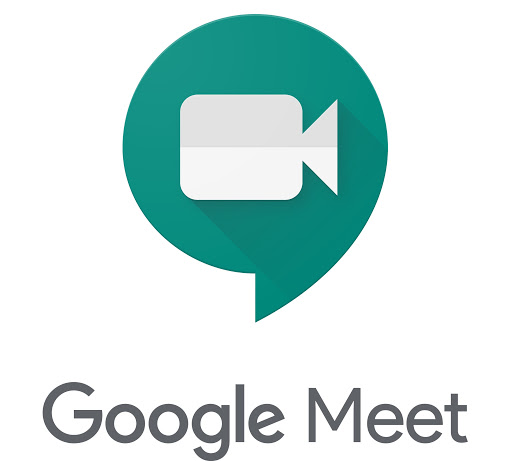 說明
請各班資訊股長以open id登入Google meet。
請測試班級收音、畫面，若有疑問請資訊股長到三樓大會議室反應，離開教室前，先確認無法操作或出狀況的原因(EX.網路不穩、沒有聲音)或階段(EX.登入、加入會議、設定畫質、固定畫面)。
1.Google登入
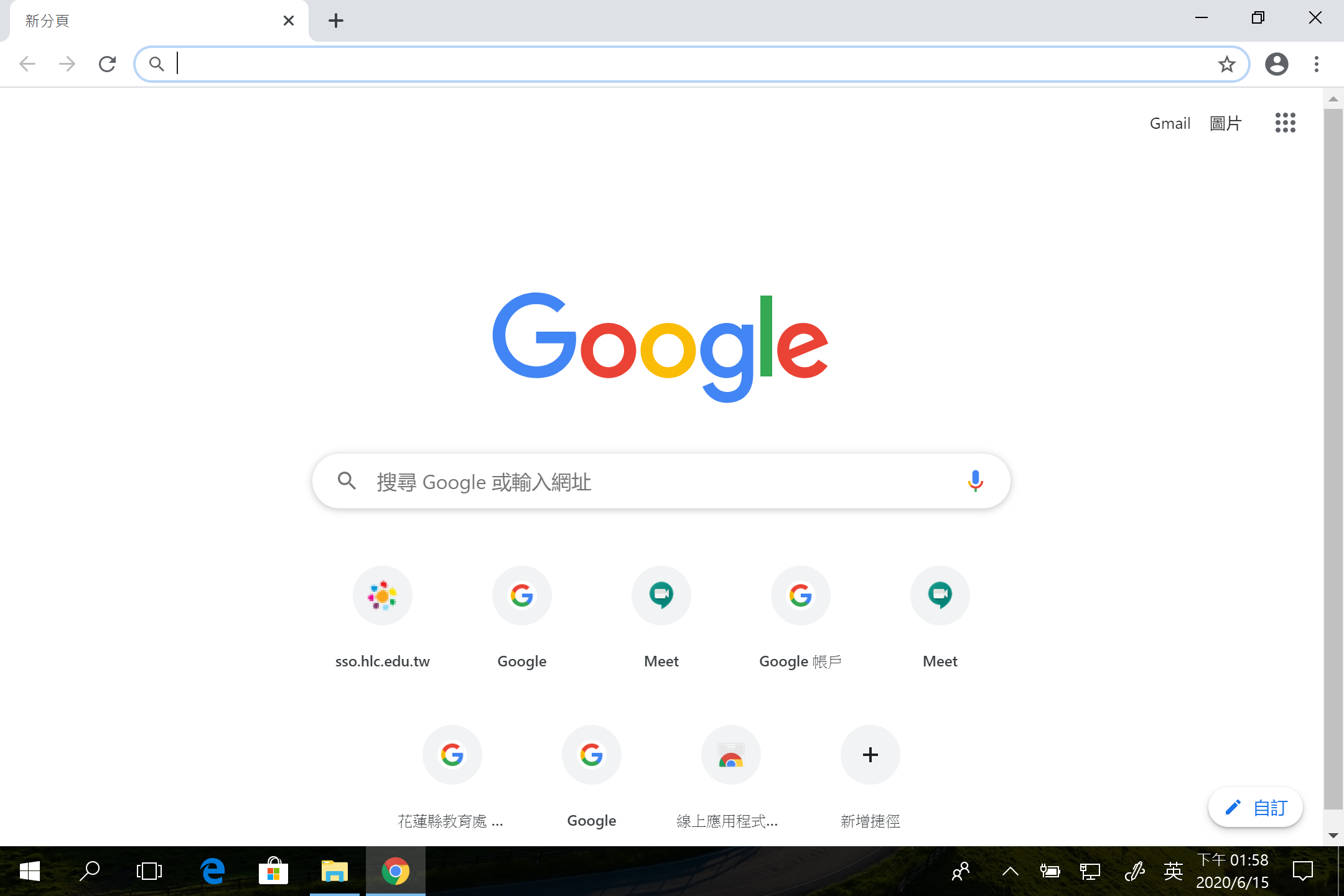 1.到Google首頁登入
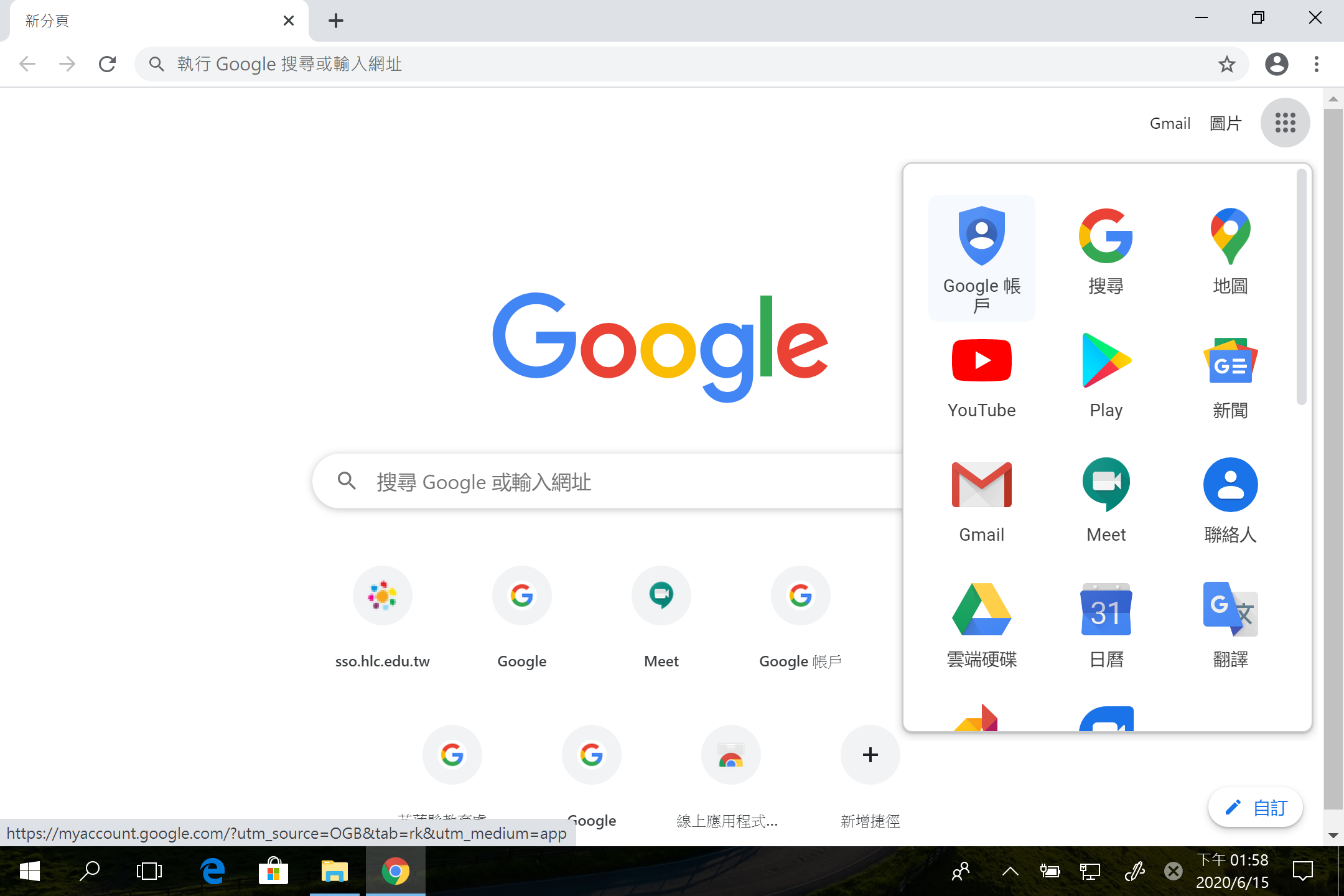 帳號：openid(輸入@hlc.edu.tw)密碼：openid密碼
1.登入。若是以教育處open id登入者，會進入認證畫面
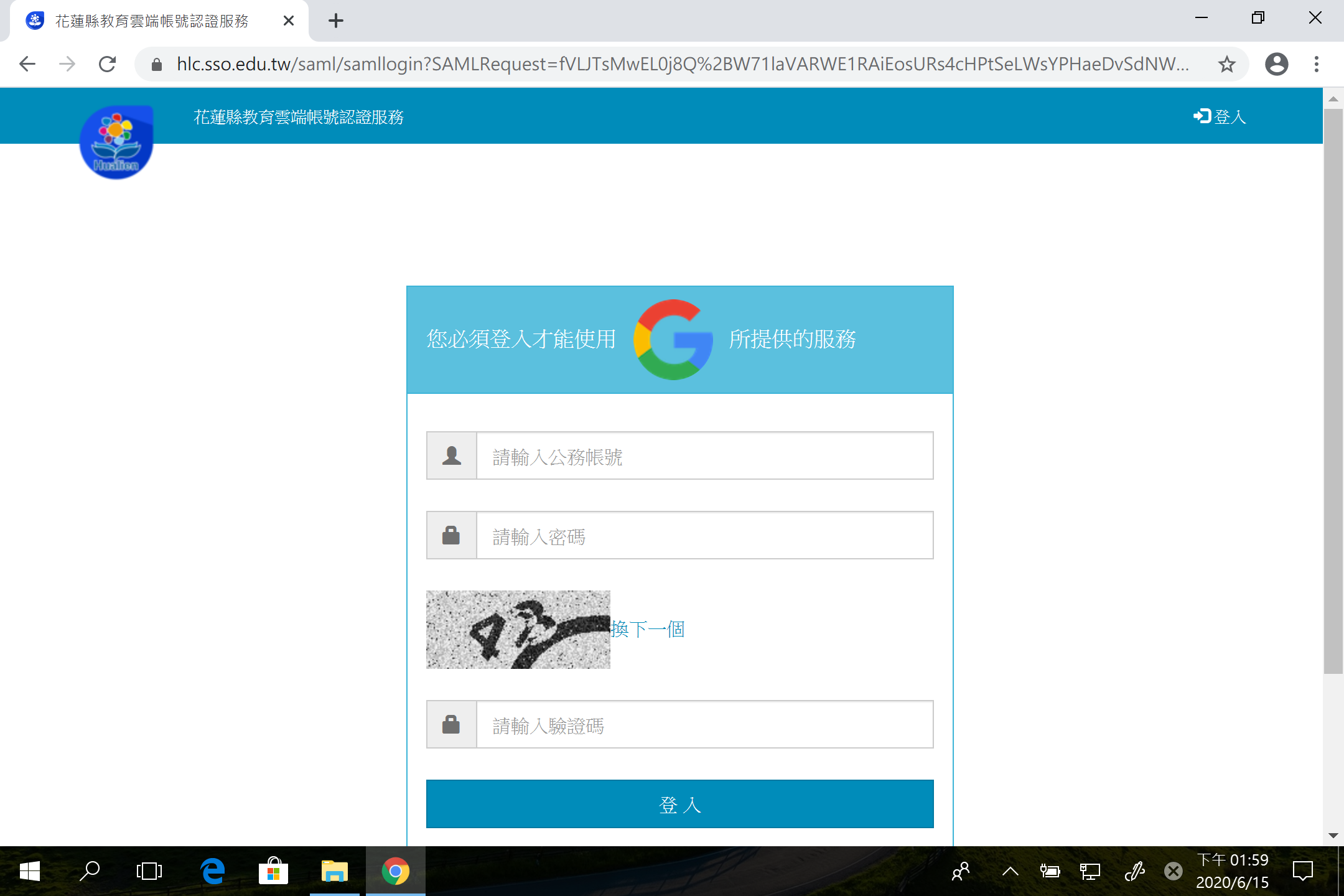 帳號：openid(不用輸入@hlc.edu.tw)密碼：openid密碼
2.進入Meet
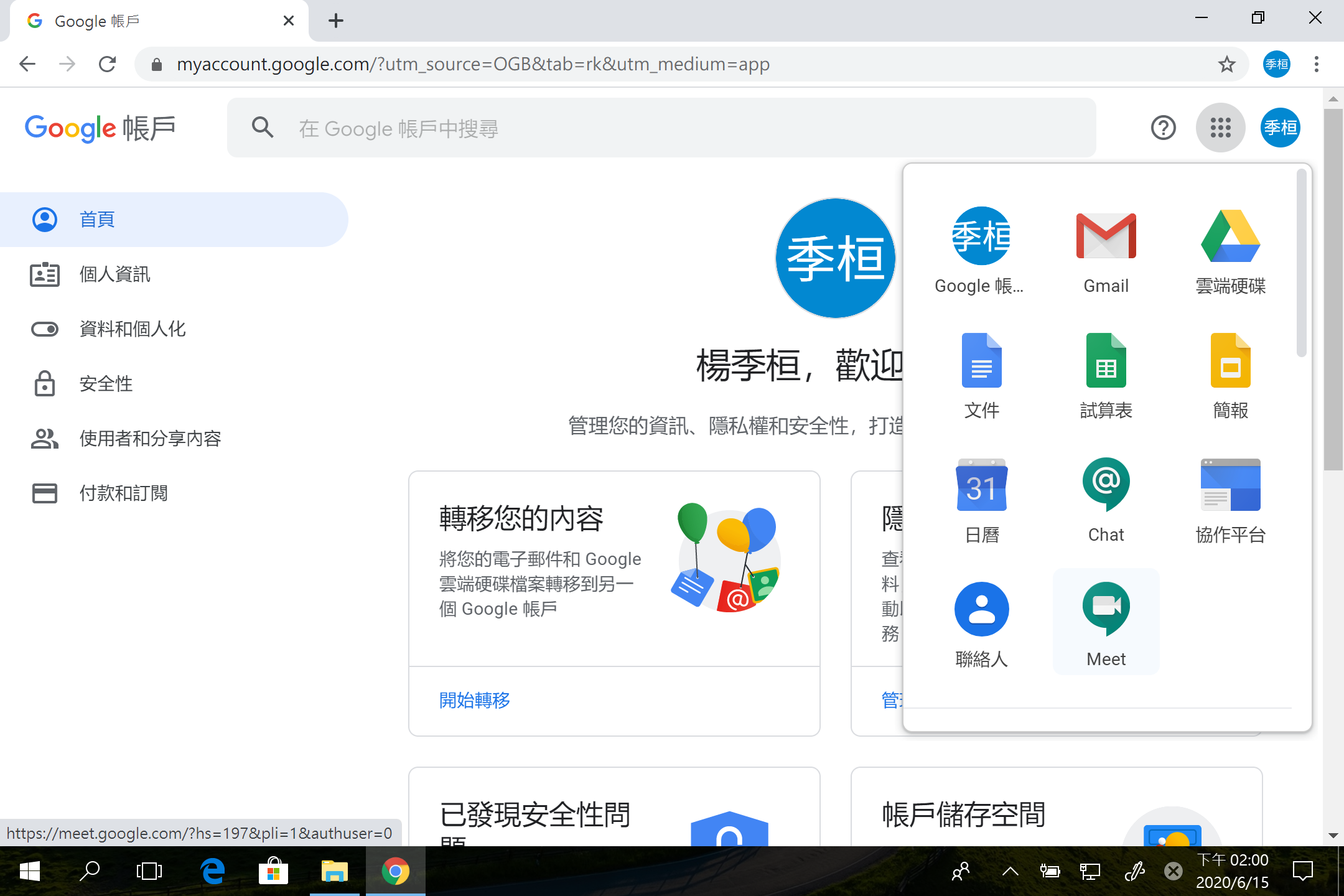 2.進入Meet，加入會議
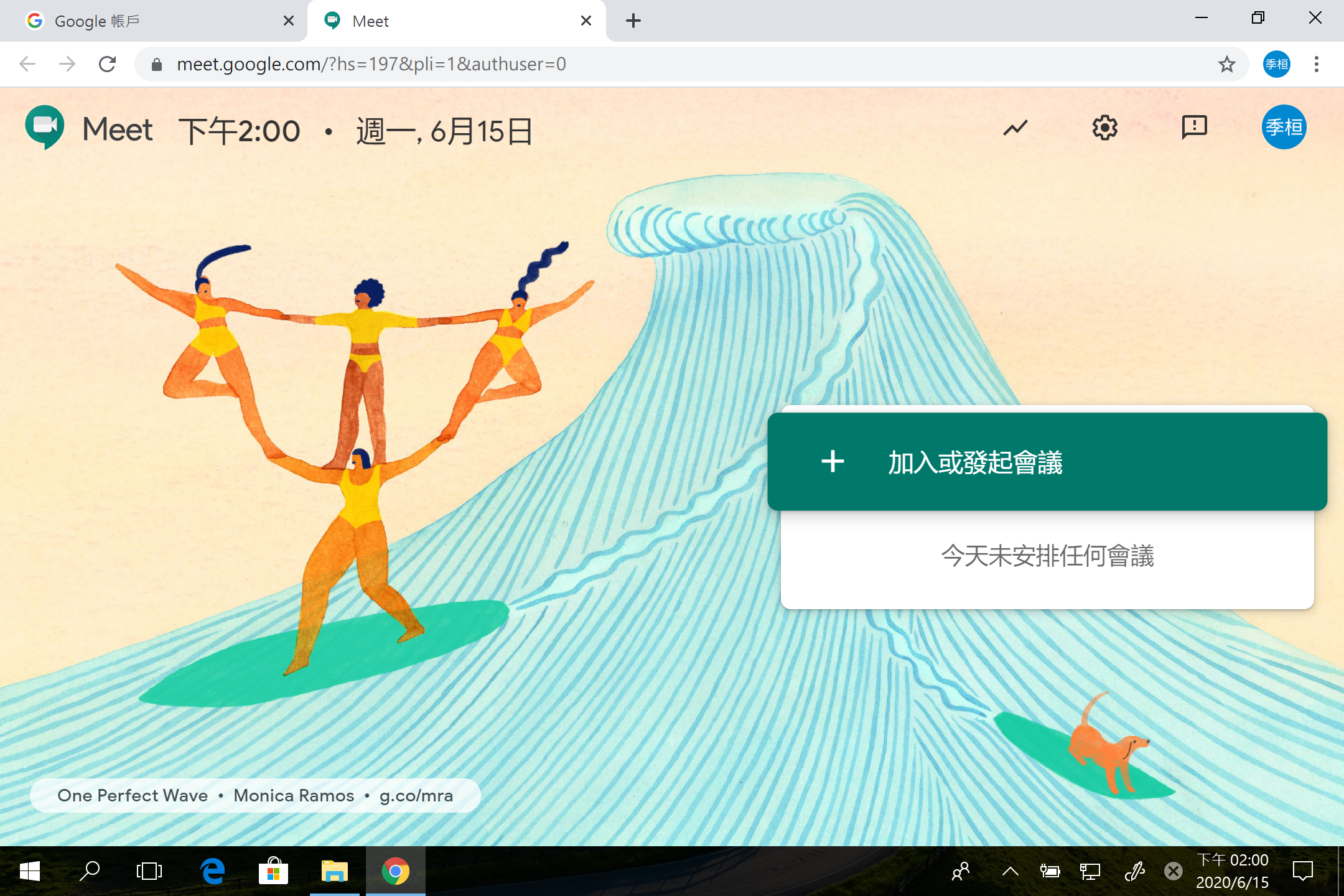 2.進入Meet，輸入會議代碼「rtwiowedsm」
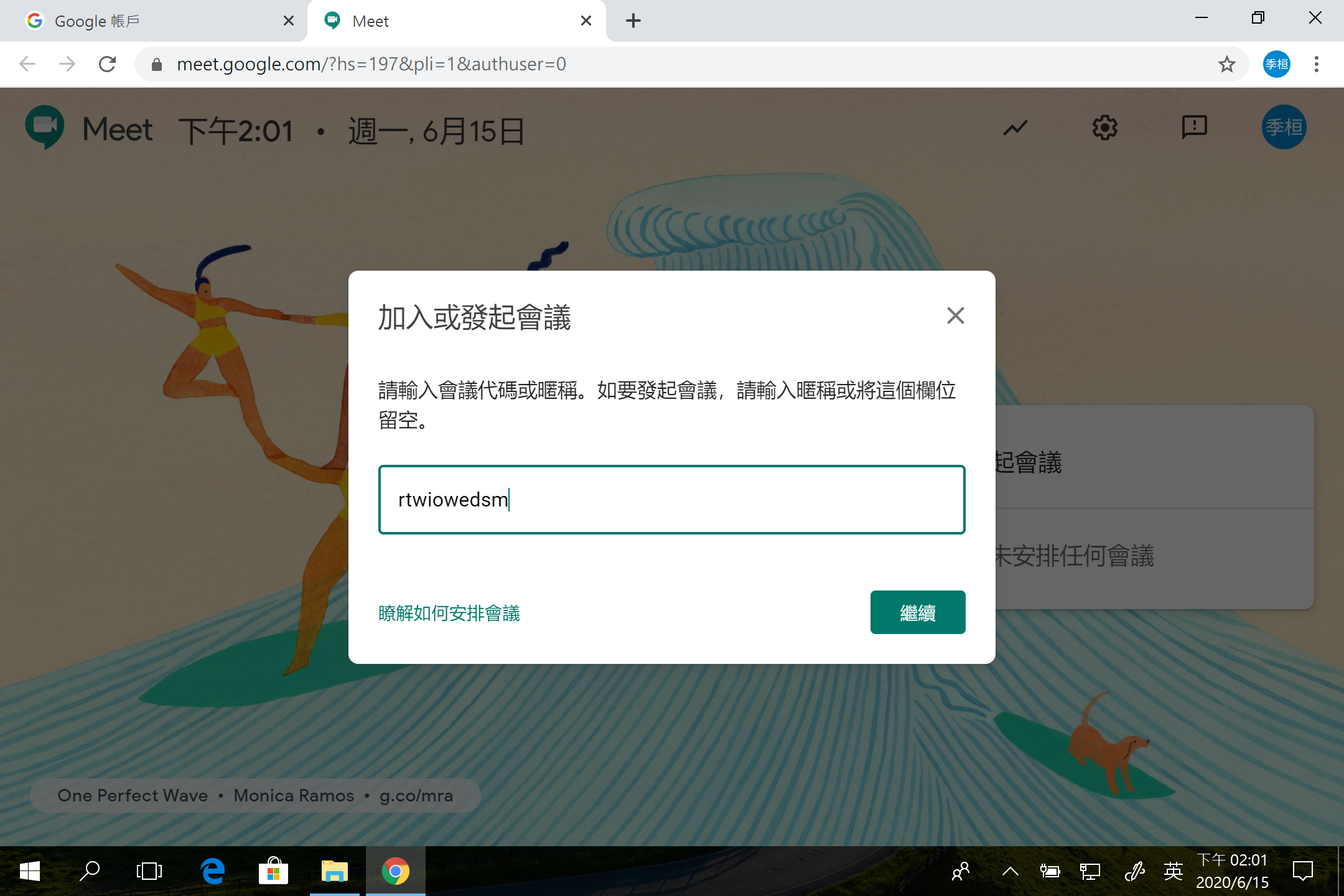 2.進入Meet，點選「要求加入」
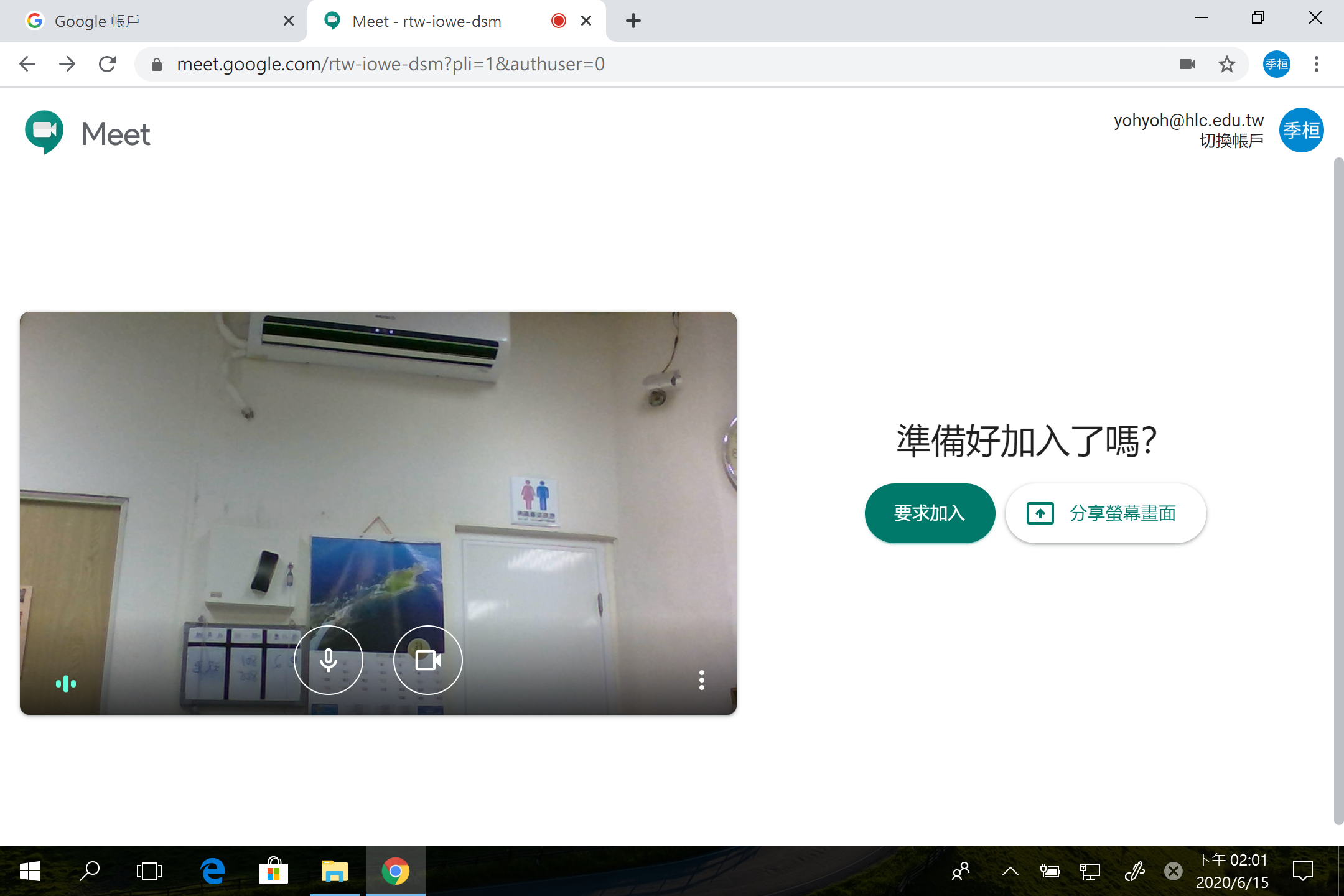 3.設定畫質，點選右下角三點處
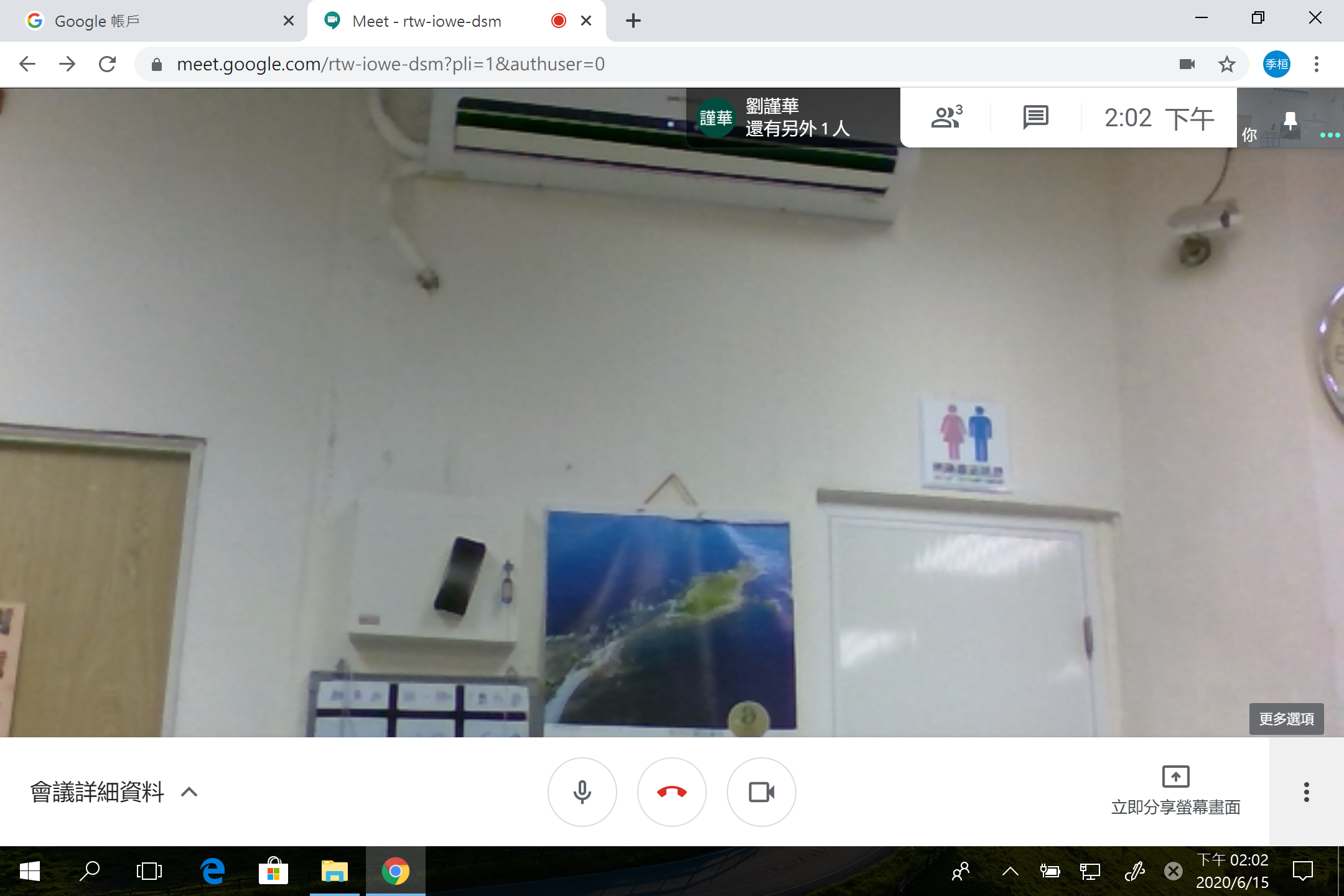 3.設定畫質，點選「設定」
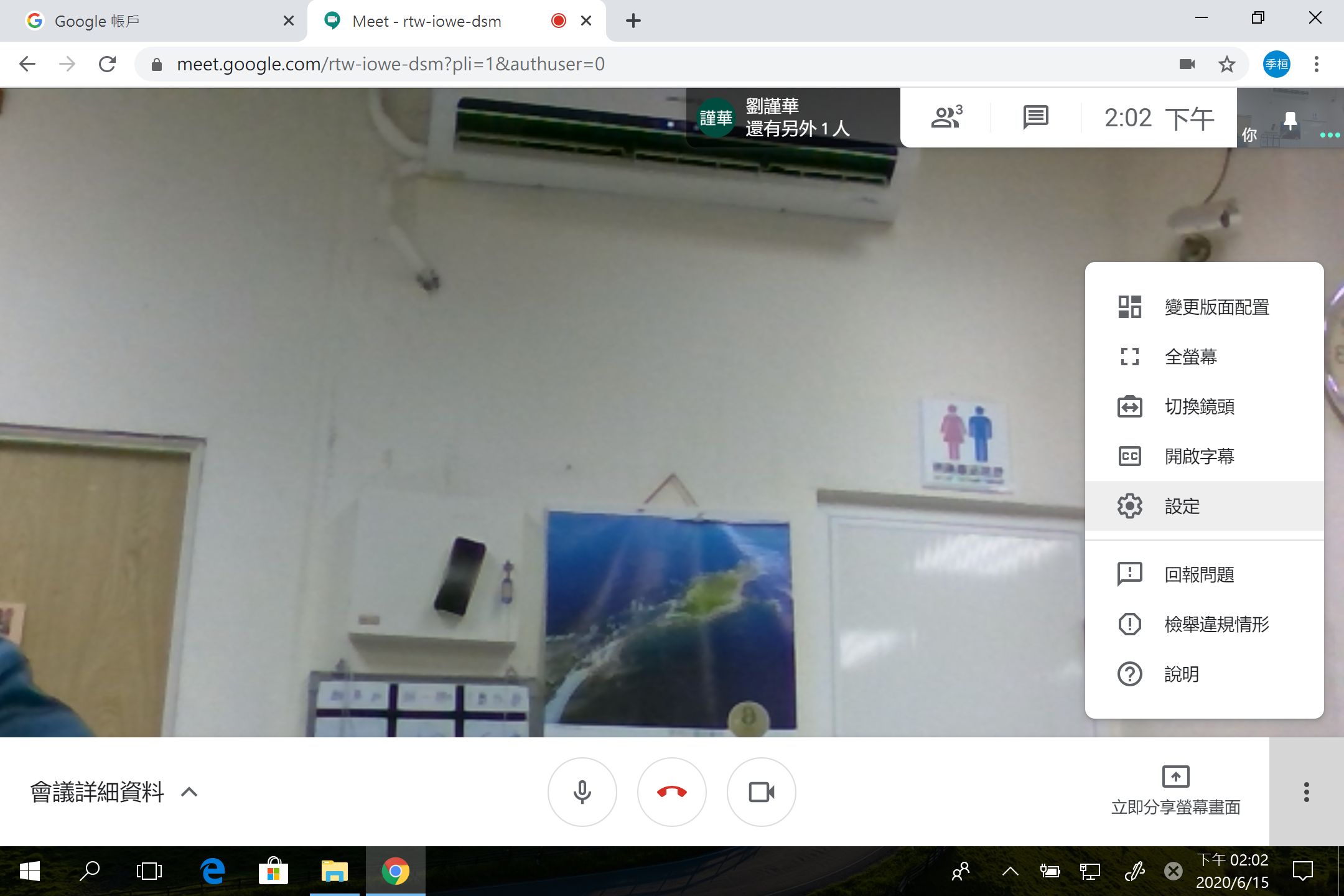 3.設定畫質，點選「視訊」
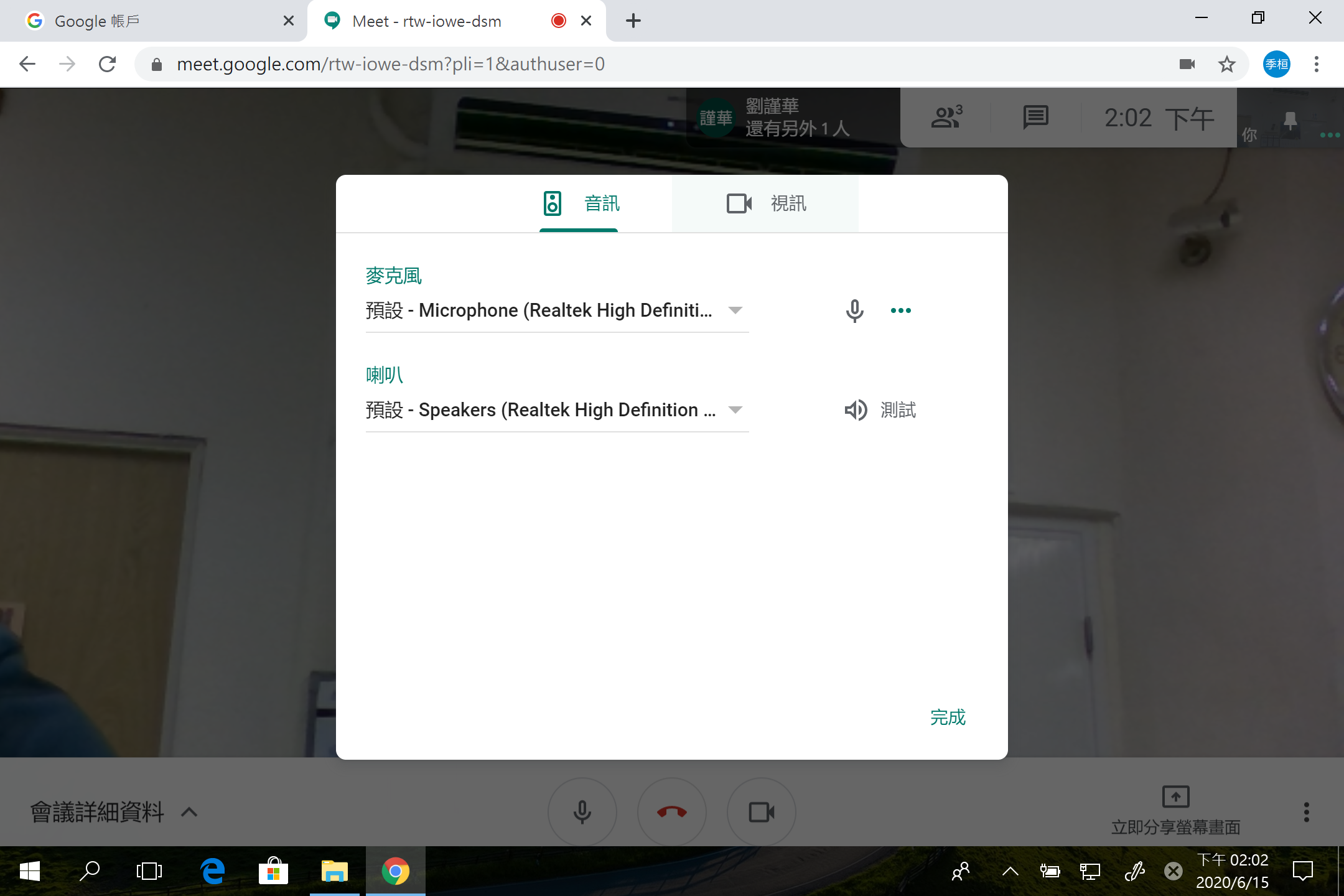 3.設定畫質，點選「最大接收解析度」
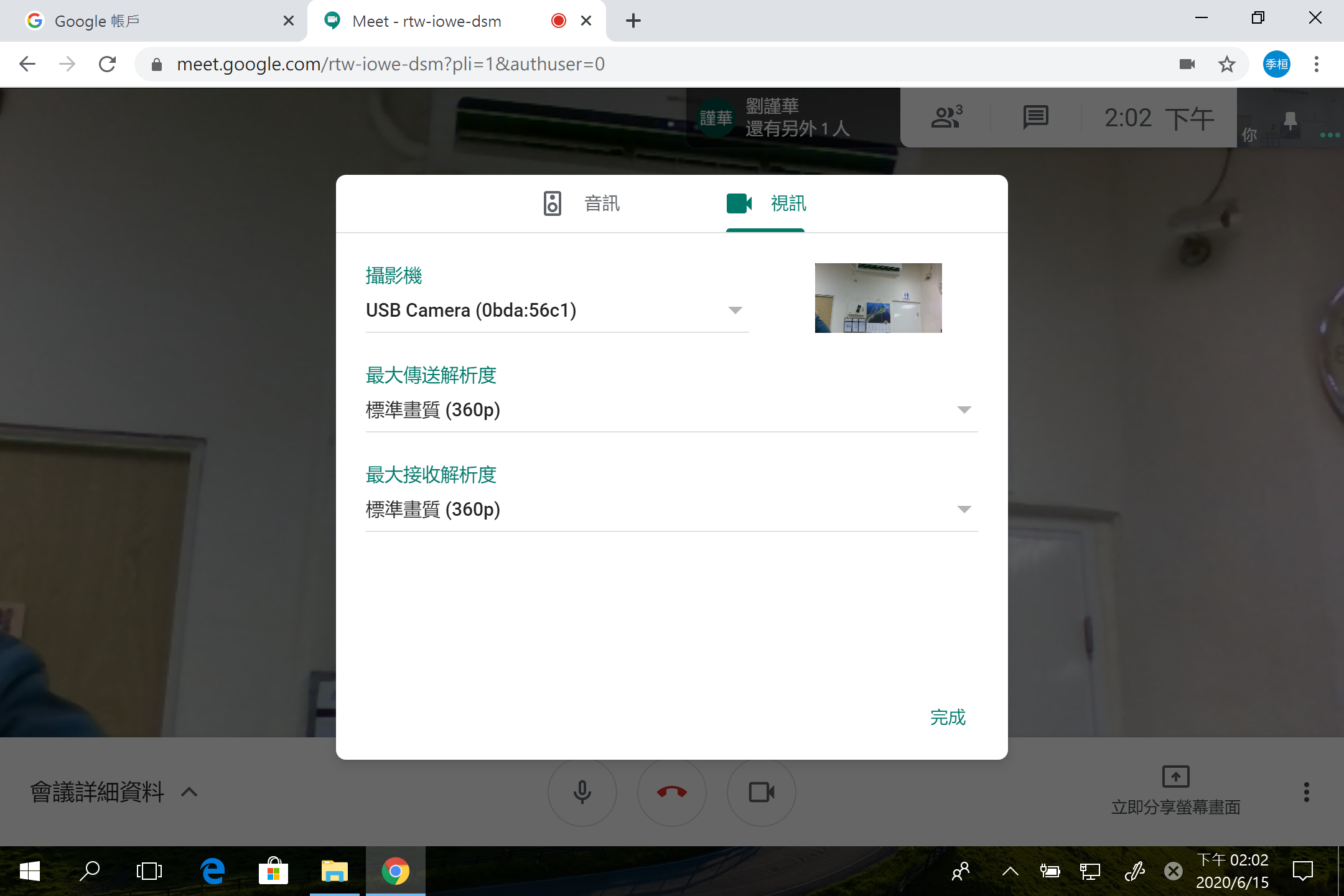 3.設定畫質，選擇「720P」
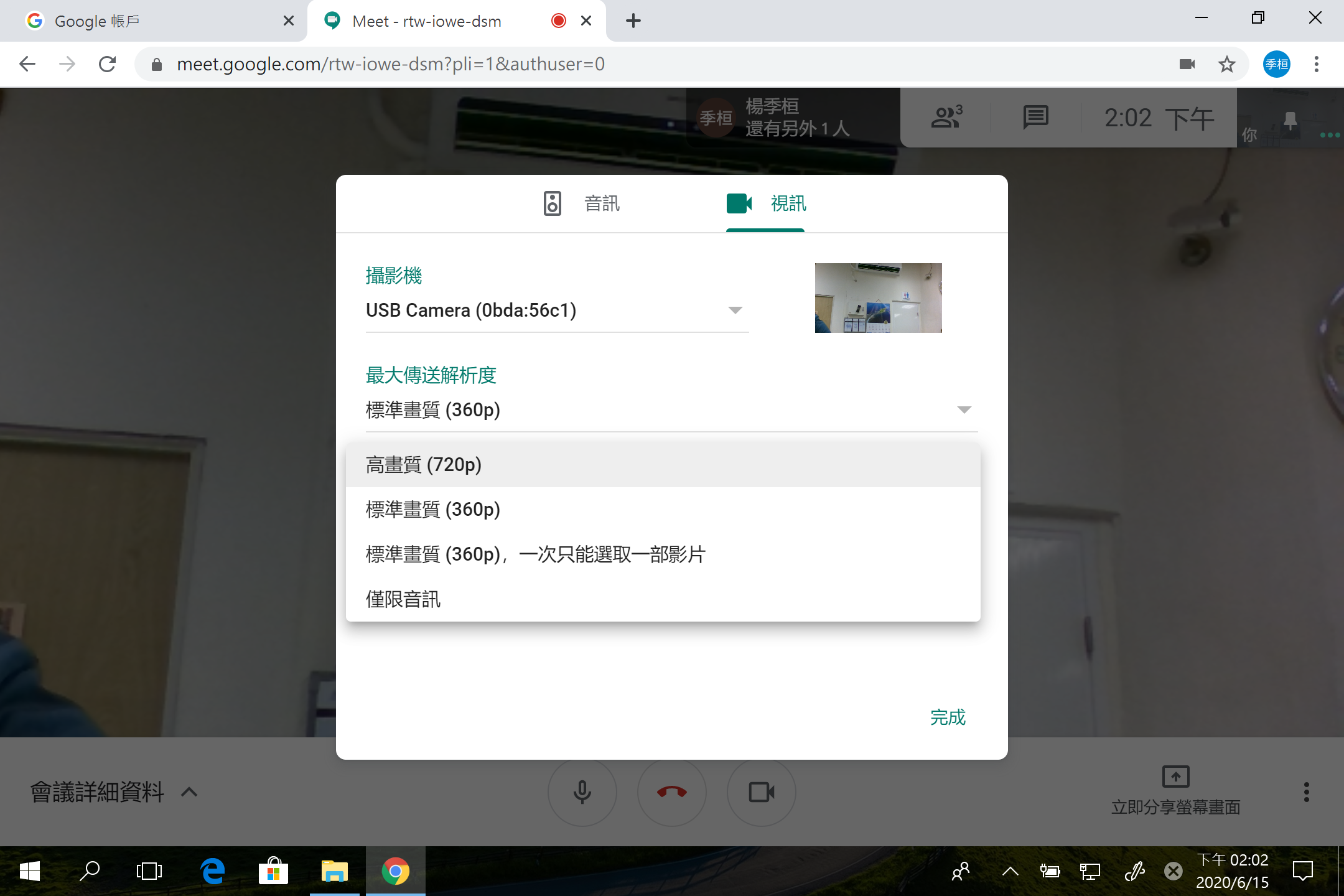 3.設定畫質，點選「完成」
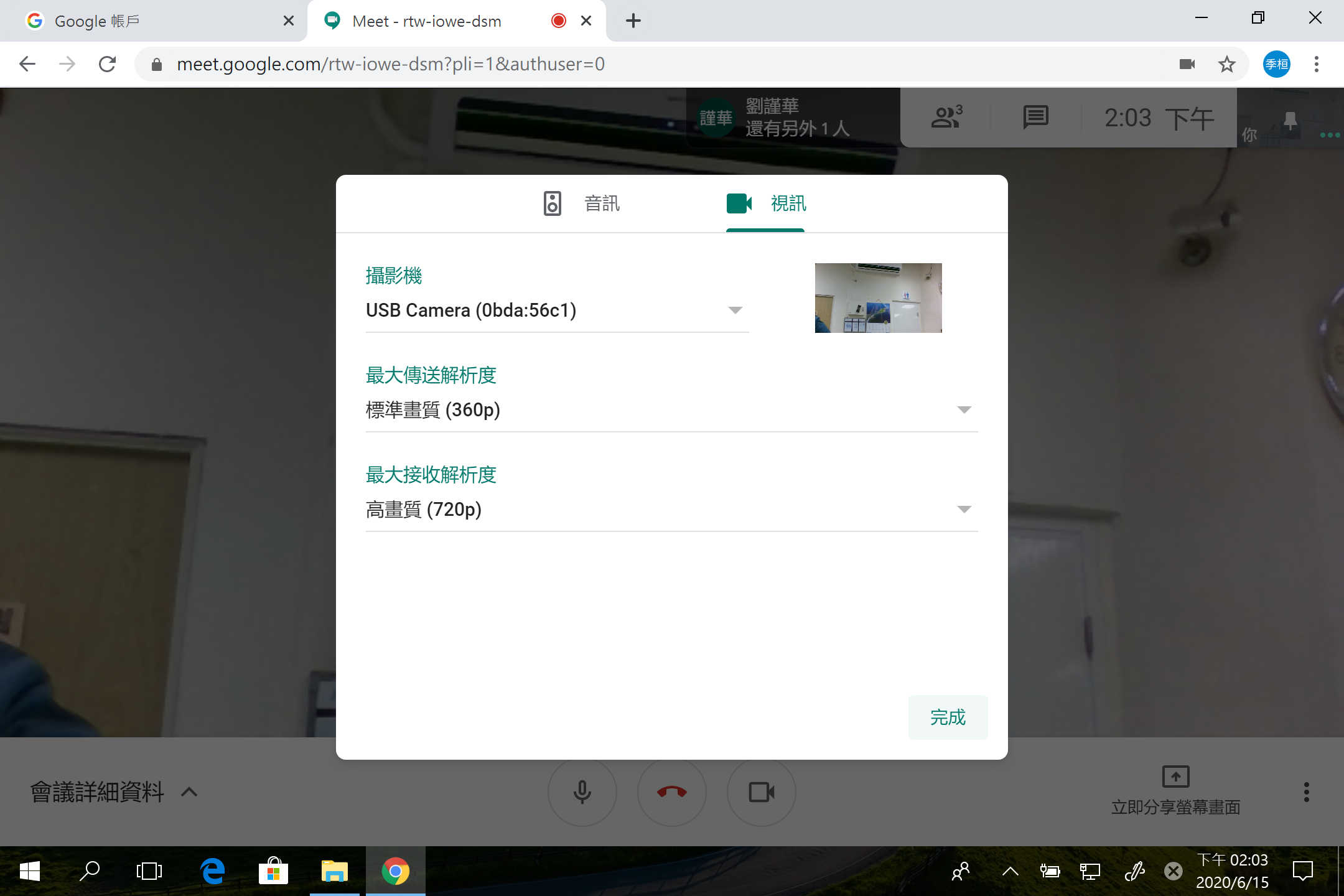 4.固定畫面，點選右下角三點處
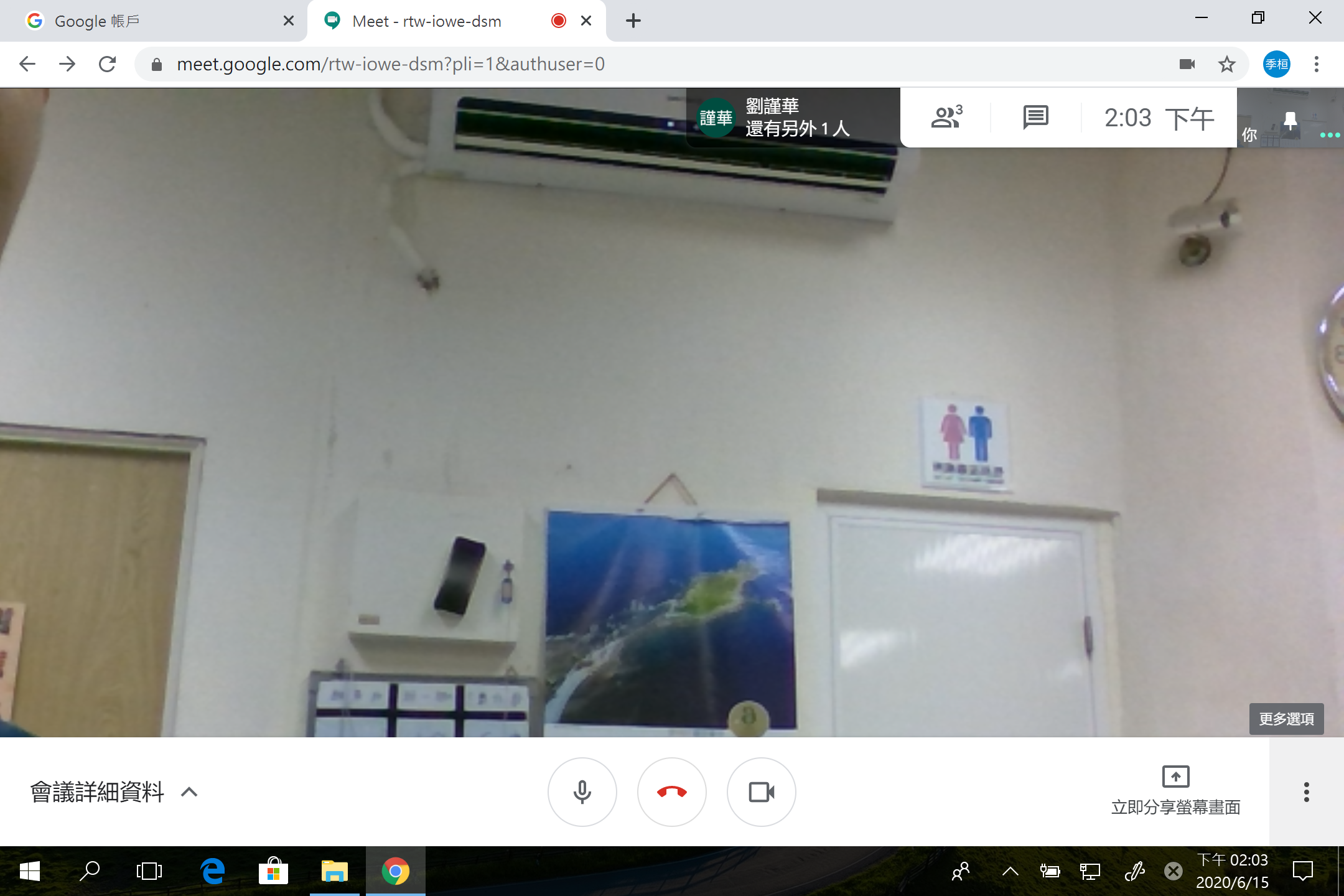 4.固定畫面，點選「變更版面配置」
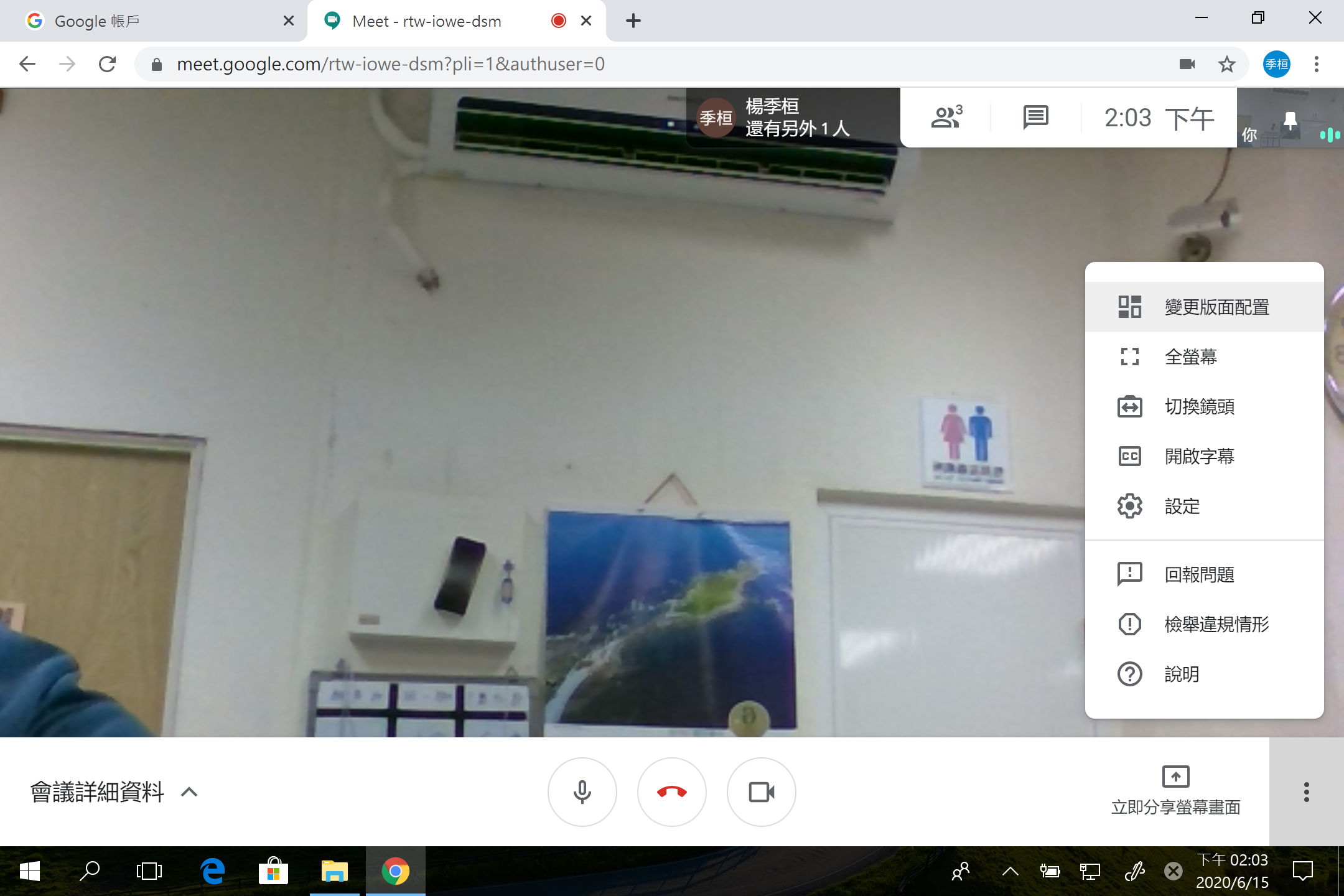 4.固定畫面，點選「聚光燈」
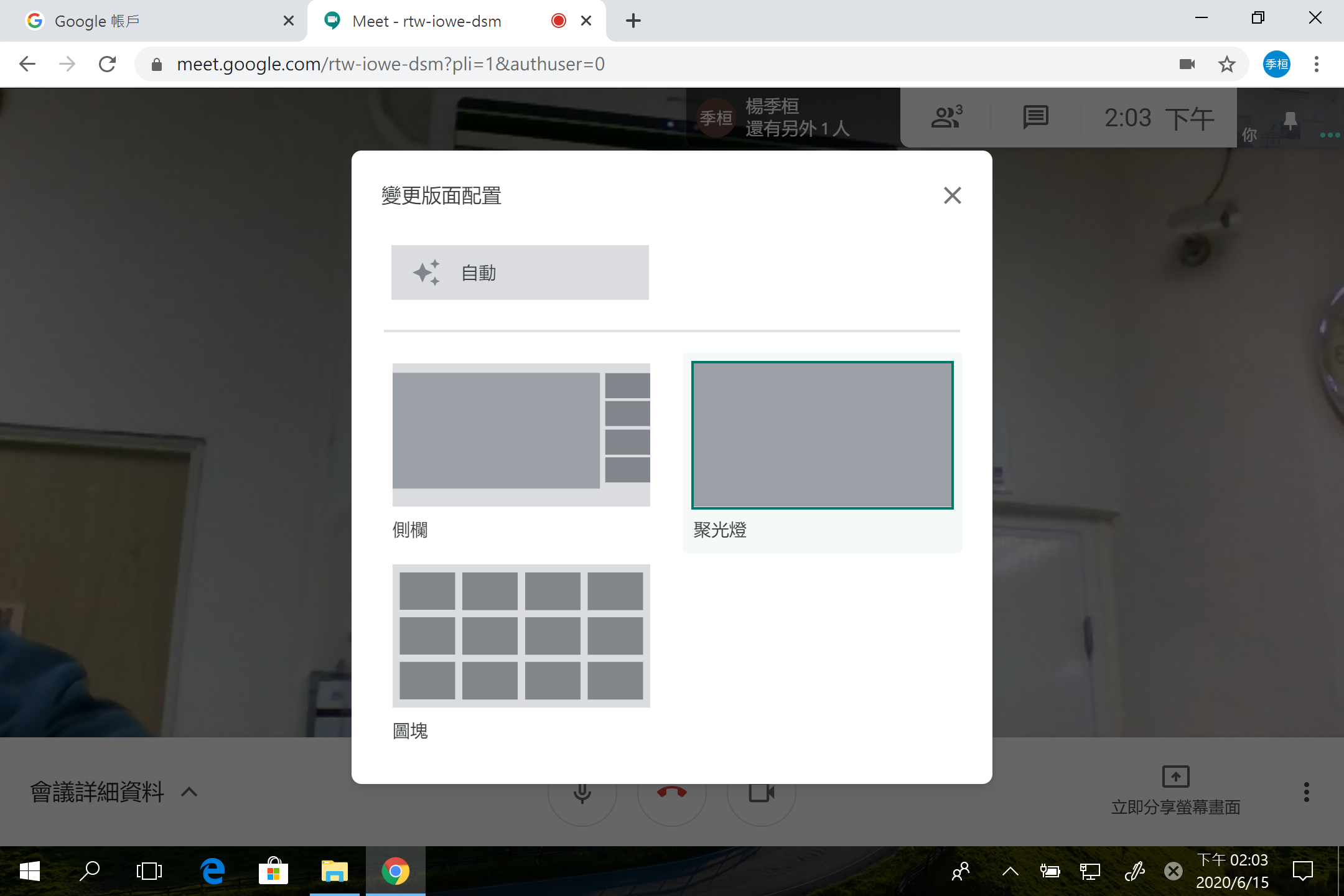 4.固定畫面，點選「顯示所有參與者」
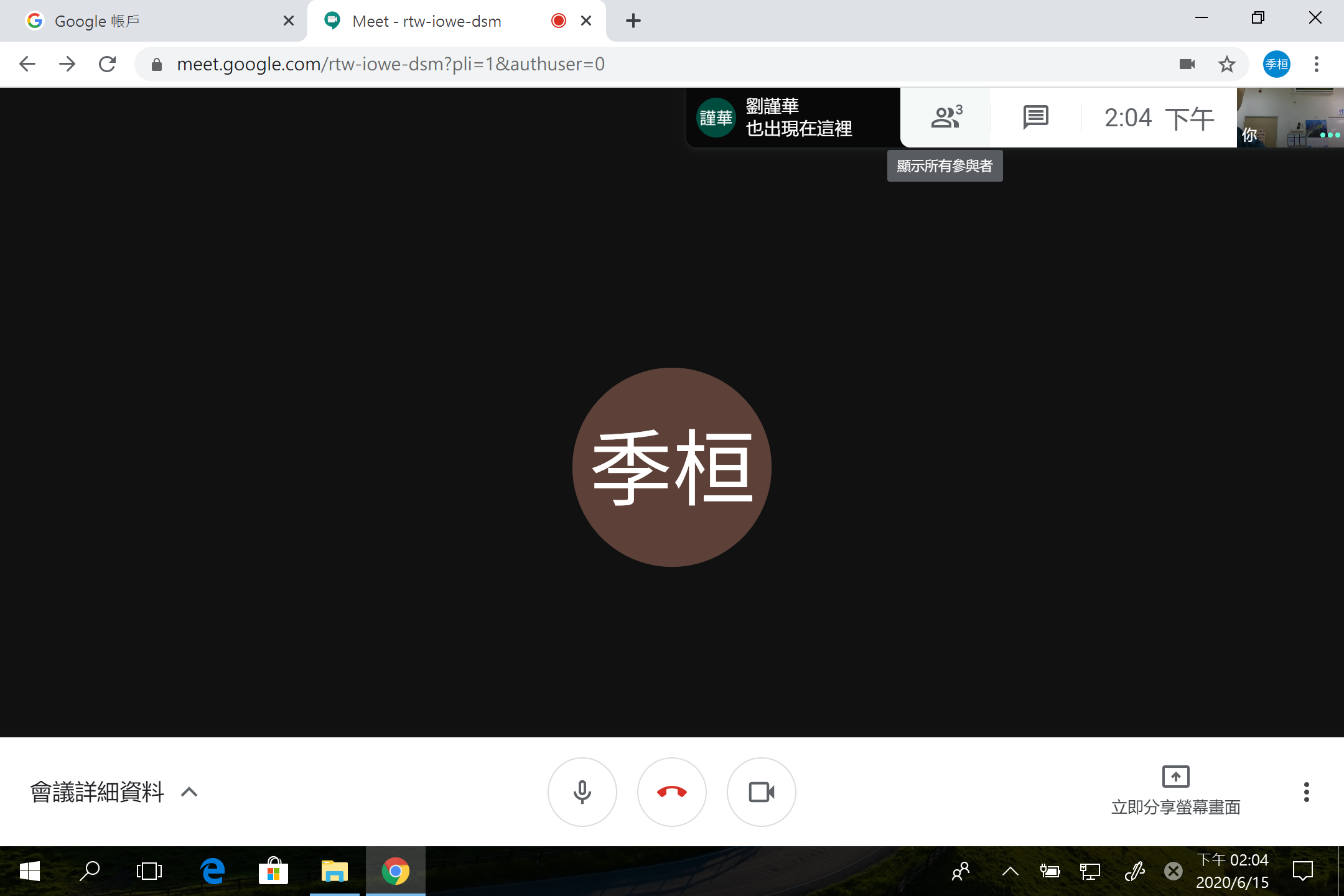 4.固定畫面，點選向下箭頭
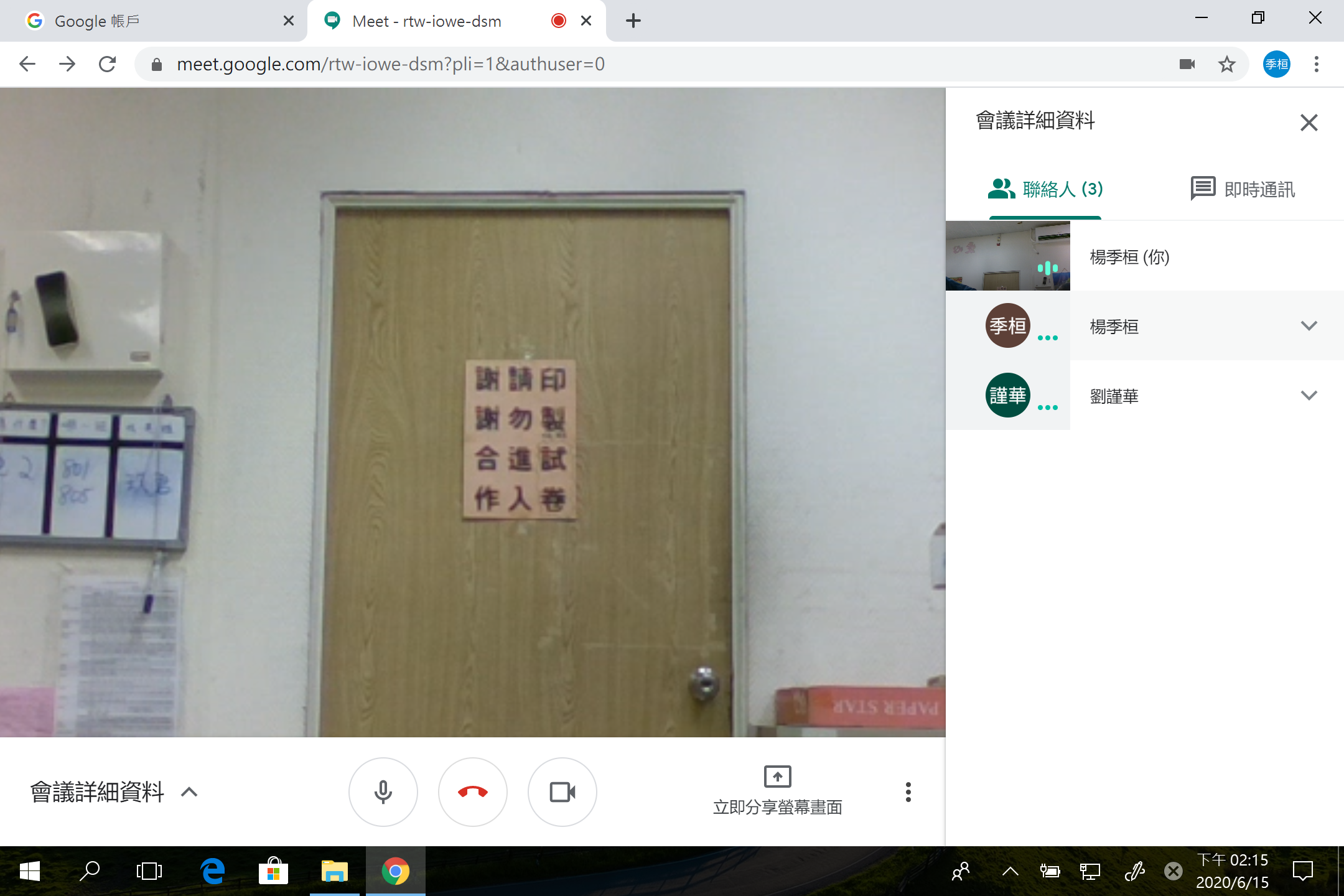 4.固定畫面，點選圖釘圖案
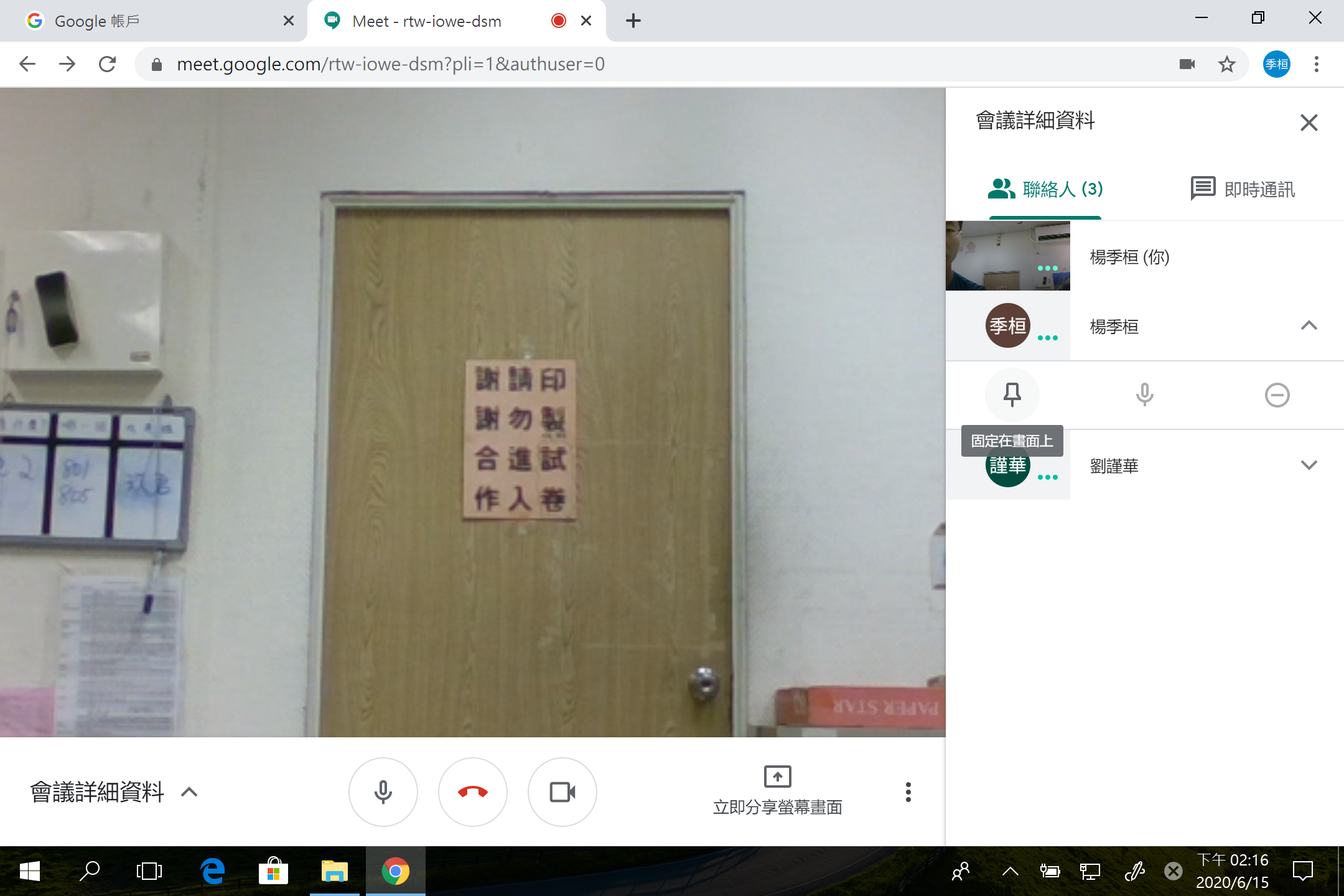 4.固定畫面，圖釘圖案變成綠色表示已經設定好固定畫面。
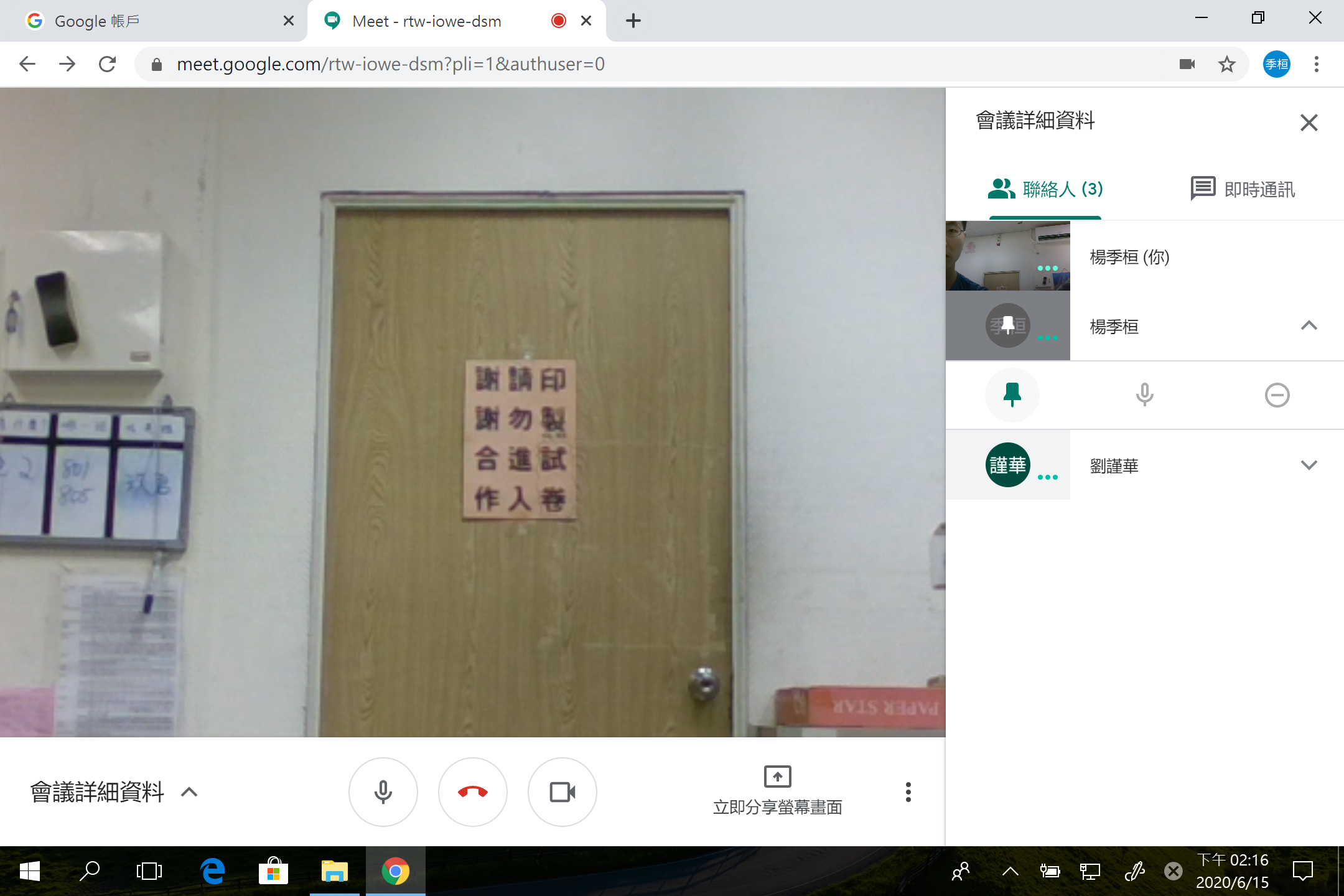 測試後說明
請已進入meet會議的班級先稍待，待所有班級進入直播群組後，學務處將說明畢業典禮注意事項。
請測試班級收音、畫面，若有疑問請資訊股長到三樓大會議室反應，離開教室前，先確認無法操作或出狀況的原因(EX.網路不穩、沒有聲音)或階段(EX.登入、加入會議、設定畫質、固定畫面)。
請資訊股長熟練操作流程，本節課為練習時間，學務處說明完畢，可登出後再次登入操作完整程序。
請資訊股長記下會議代碼「rtwiowedsm」，6/19預演、6/20畢典皆為同一組會議代碼。